WHO AM I? WHAT TIME IS IT?
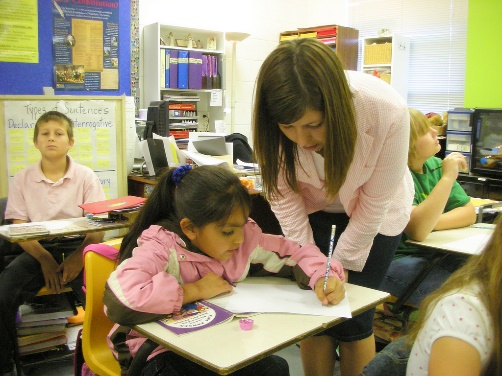 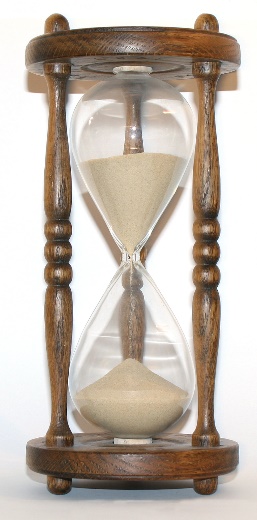 3.a, 3.d
Month: MAYWeek: 37.Teacher: Jolanda Regouc
Who am I?..\who-am-i_15635.doc
1. Listen: 
2. Write. / Napiši.
1 a street sweeper2 a nurse3 a teacher4 a mechanic5 a cook6 an engineer7 a doctor8 a tailor9 a pilot10 a painter11 a policeman12 a barber13 a waiter
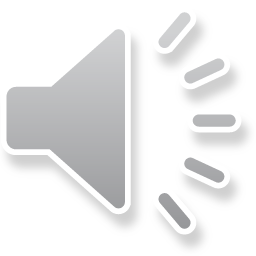 What time is it?Listen:
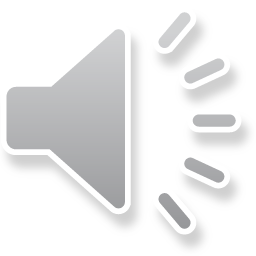 Odpri dokument, ki ima 6 strani in 5 nalog, ki so povezane s časom.telling-time-half-past-a-quarter-past-a-quarter-to-fun-activities-games-grammar-drills_119380.docx
1. Look and match./Poglej, preberi in poveži.2. Stick the pictures and answer the questions with     ‚Yes, it is‘, OR ‚No, it isn‘t‘./Nalepi slike ur s 6. strani in napiši pravilen odgovor.3. Draw the time./ Nariši čas (ure s kazalci).4. Write the time. /Napiši, koliko je ura.5. Write the time in numbers. /Napiši čas s številkami (digitalna ura).6. Cut and stick. /Odreži nalepi (naloga 2.)
Repeat / PonoviListen:
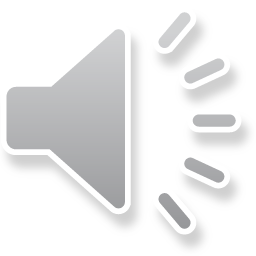 1. Write./Napiši v zvezek.
a quarter, a quarter,
a quarter, a quarter.
6.45: It‘s a quarter to seven.7.15: It‘s a quarter past seven.8.15: It‘s a quarter past eight.9.45: It‘s a quarter to ten.4.45: It‘s a quarter to five.
2. Write./ Napiši v zvezek.
Half, half, half, half, half, half, half, half, half, half.
10.30: It‘s half past ten.11.30: It‘s half to twelve.12.30: It‘s half past twelve.  1.30: It‘s half to two.  3.30: It‘s half past three.
Worksheets /ULKdor želi še več!
..\whats-the-time-game-fun-activities-games_17133 (1).ppt

what-time-is-it_8343.doc

what-time-is-it_9373.doc easy.doc